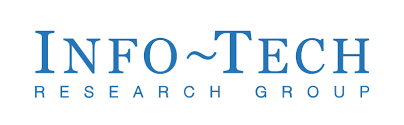 Virtual Interviews
IT and HR Working Together to Enable Business Continuity During COVID-19
Business continuity during COVID-19 means leveraging online technologies for all departments. IT departments can assist in HR recruiting efforts by ensuring virtual interviewing technologies are in place and supported.
Leverage Info-Tech’s Framework to Virtual Interviews
EVALUATE
TRAIN
Understand requirements
Evaluate software; include all relevant stakeholders
Procure software
Document usage and download instructions for internal and external users
Train end users
Document and train support staff
Virtual Interviews
SUPPORT
PREPARE
Implement and secure the software
Conduct mock sessions
Gather feedback; improve processes
Prepare IT support resources
Communicate support contacts and resources
Offer live support during key events
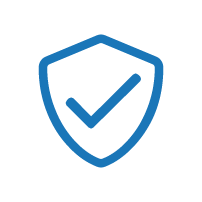 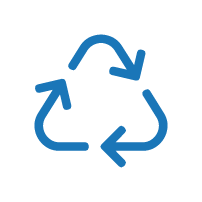 Organizations will have different recruitment needs during the COVID-19 pandemic. While some will face layoffs, others will need to increase hiring. Healthcare providers, pharmacies, and grocery chains are seeing an increase in postings.   

As organizations adjust their recruitment and interviewing processes to comply with social distancing, many hiring managers are going to need to continue with the company’s hiring mandates. Virtual interviews can enable these processes.

While virtual interviewing is not new, many organizations are not as familiar with the technology. IT will need to evaluate technology requirements and be prepared for these requests
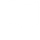 Additional Resources
Human Resource Systems
COVID-19 Resource Center
SoftwareReviews